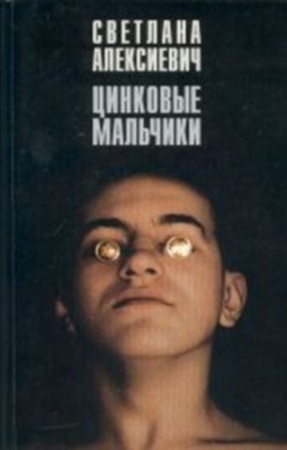 С.А.Алексиевич «Цинковые мальчики» (1989)
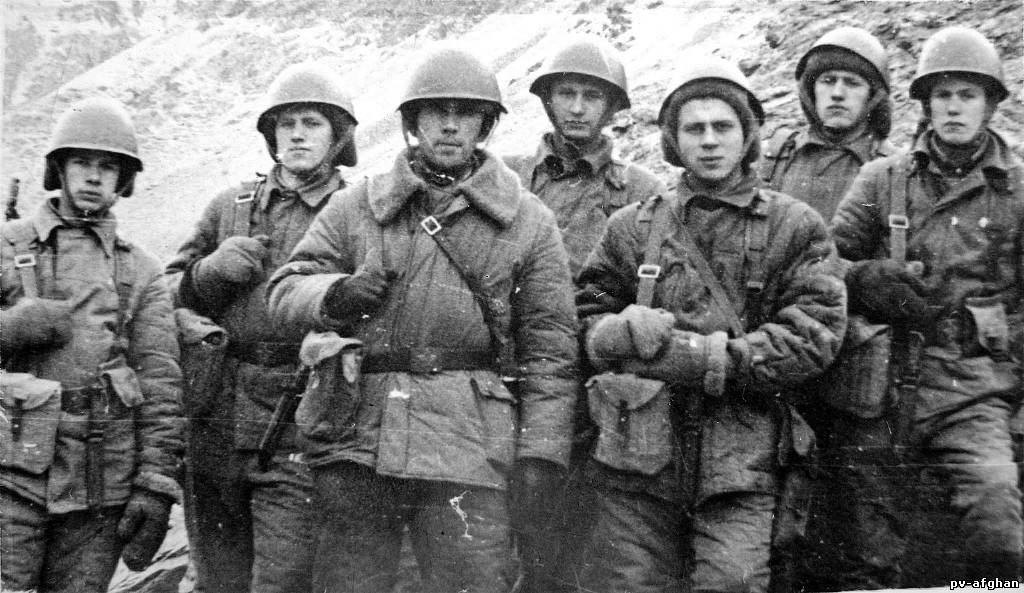 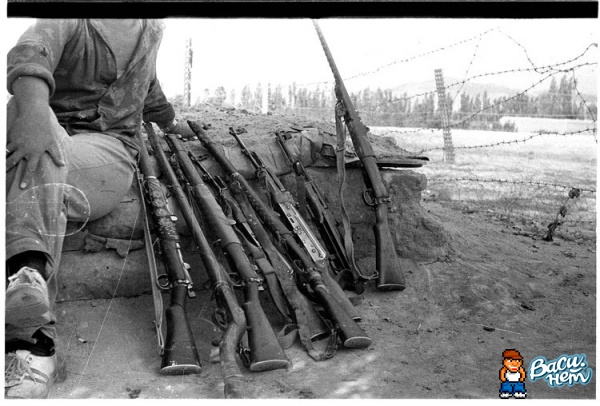 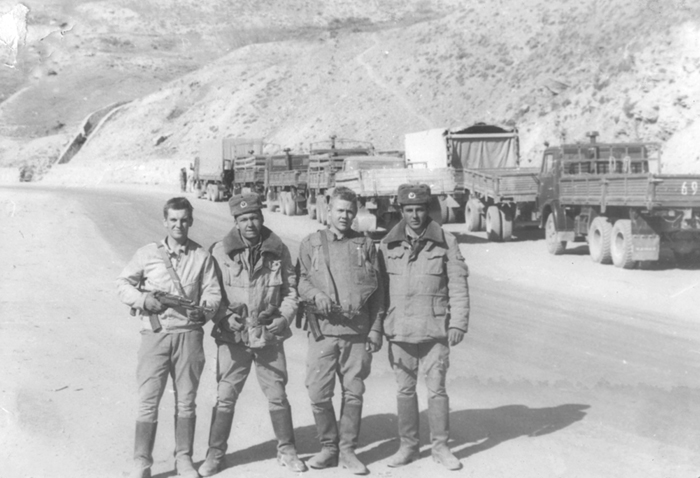 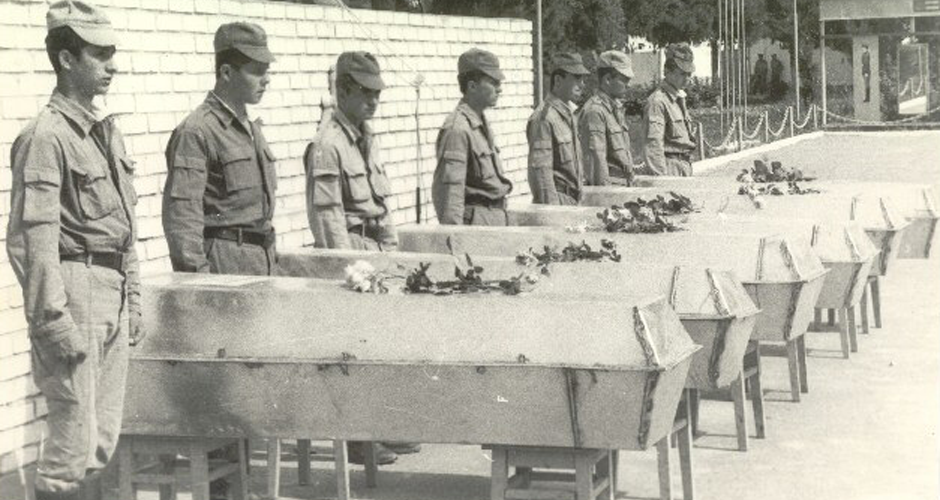 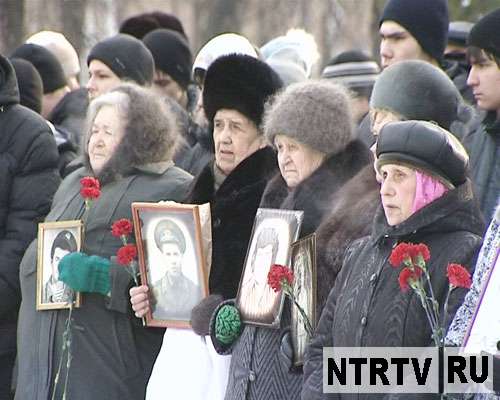 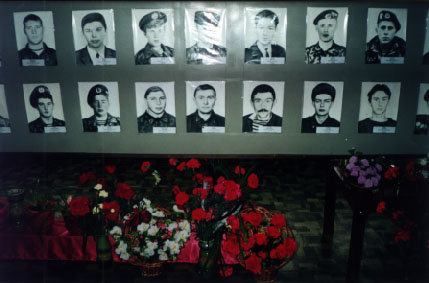